The 1st International Workshop on Physics at High Baryon Density
Extended Nambu--Jona-Lasinio model for quark and nuclear matters
Gaoqing Cao (曹高清) 
Sun Yat-sen University
GC, arXiv:2403.19331.
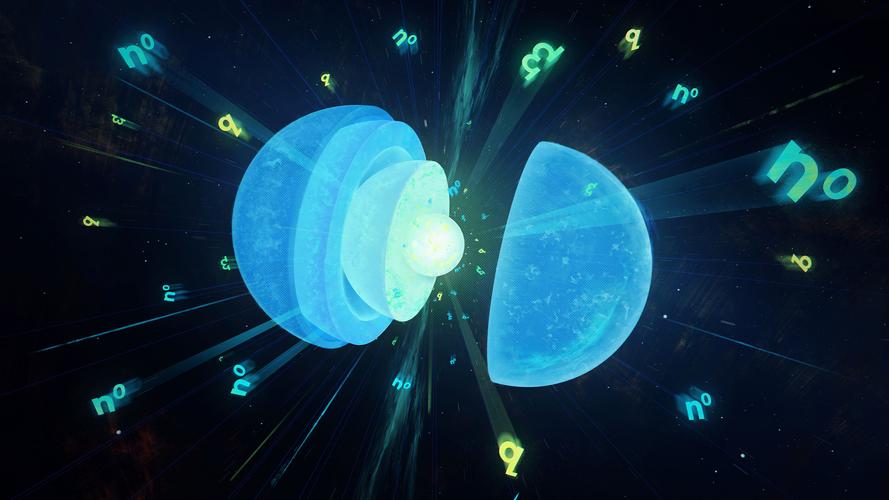 2024.9.2@CCNU
outline
QCD phase diagram and quarkyonic matter 
 Extended NJL model
 Numerical results and discussions
 Summary and perspective
2024/11/1
2
All-happy QCD phase diagram
K. Fukushima and T. Hatsuda, Rep. Prog. Phys. 74 (2011) 014001
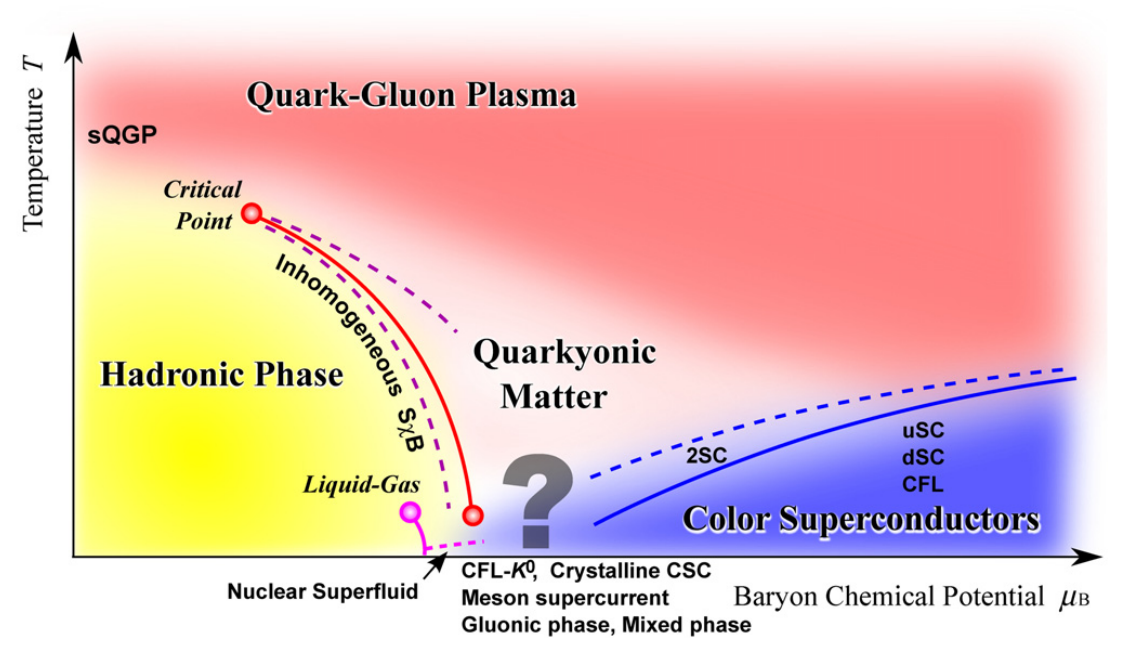 Chance: lower energy HICs for fixed target
2024/11/1
3
Quarkyonic matter
L. McLerran and R. D. Pisarski, NPA 796, 83 (2007).
Chiral symmetry restored
quarks
confinement
baryons
momentum space
1. Fermi sea: nearly free quarks;
2. Fermi surface： mainly confined baryons;
V. V. Braguta et. al., PRD.94.114510 (2016)
2024/11/1
4
Quarkyonic matter in neutron stars
L. McLerran and S. Reddy, PRL 122, 122701 (2019)
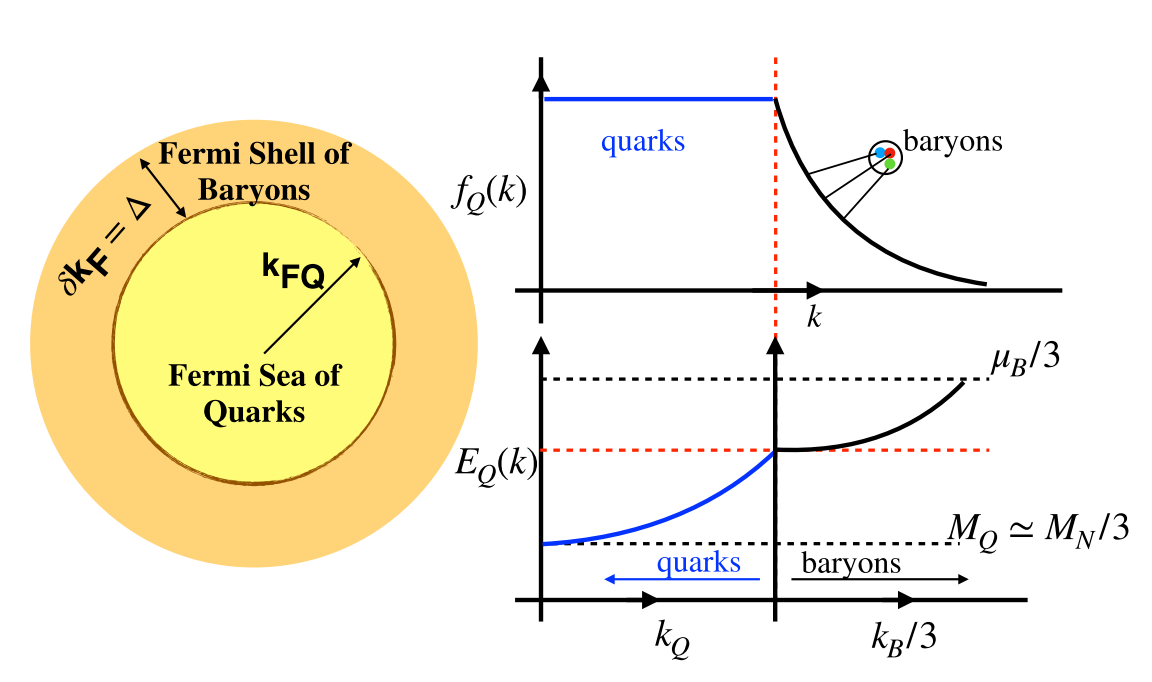 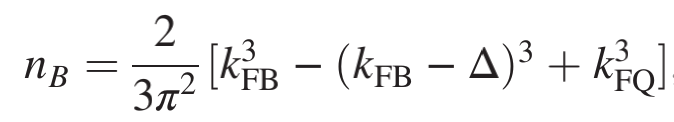 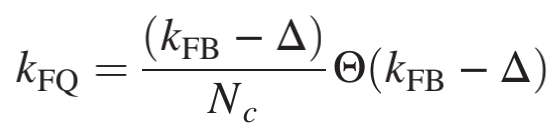 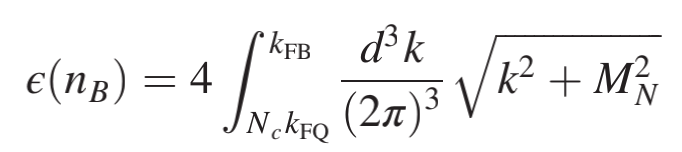 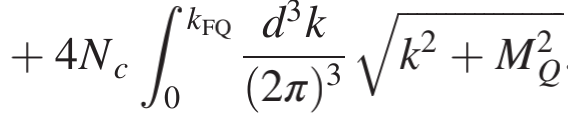 2024/11/1
5
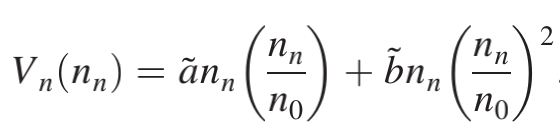 Neutron potential
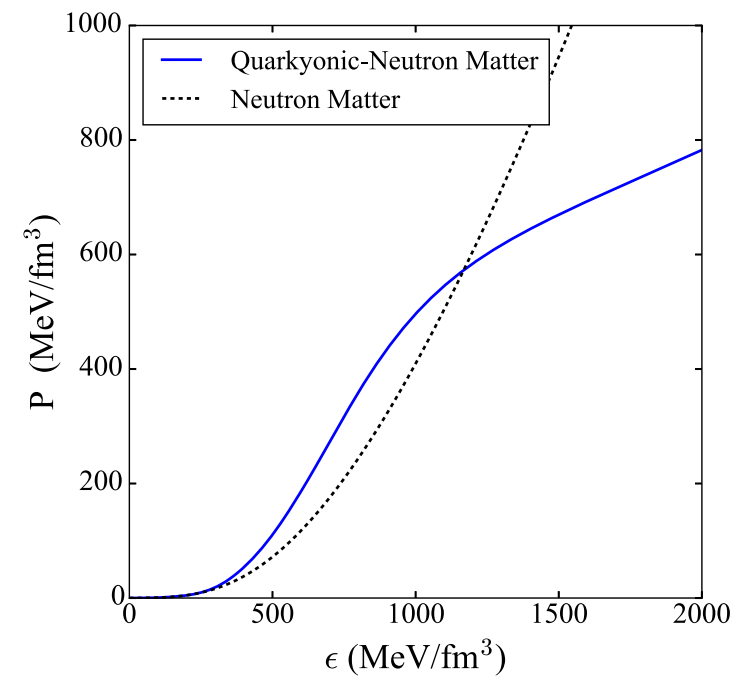 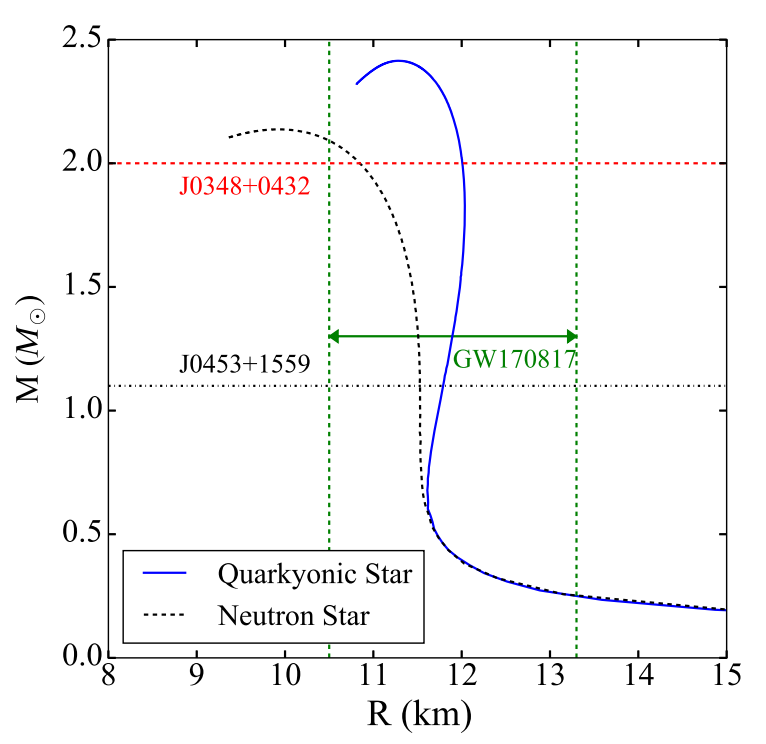 Mass-radius relation
Equation of state
2024/11/1
6
Chiral effective field model
Quark-meson model  +   Walecka model
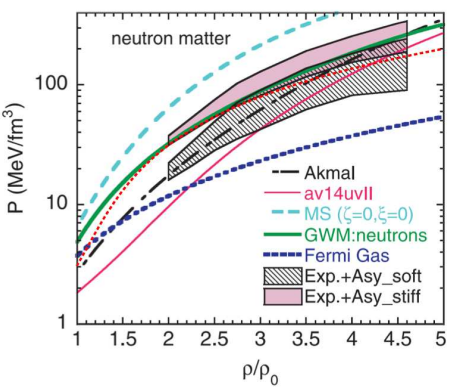 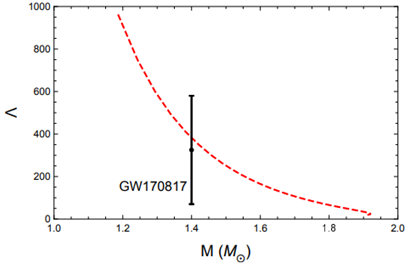 GC and J. Liao, JHEP 10, 168 (2020); GC, Phys. Rev. D 105, 114020 (2022).
2024/11/1
7
drawback: artificially introduce “blocking” chemical potential for nucleons
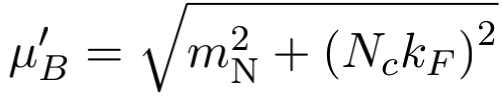 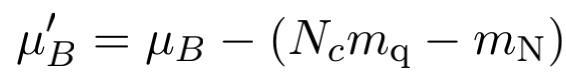 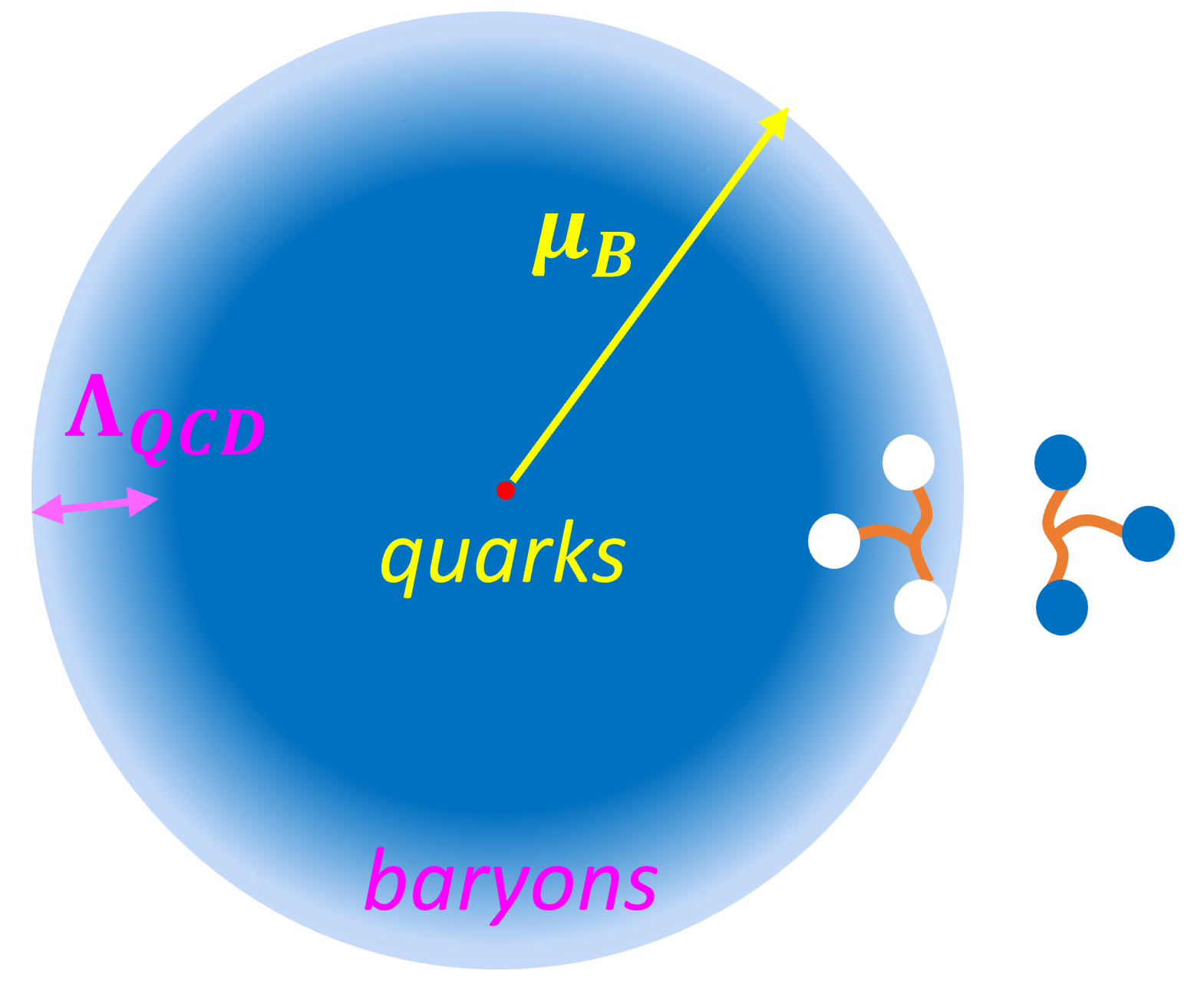 BCS theory: fermion pairing near the Fermi surface in mean field and random phase approximations
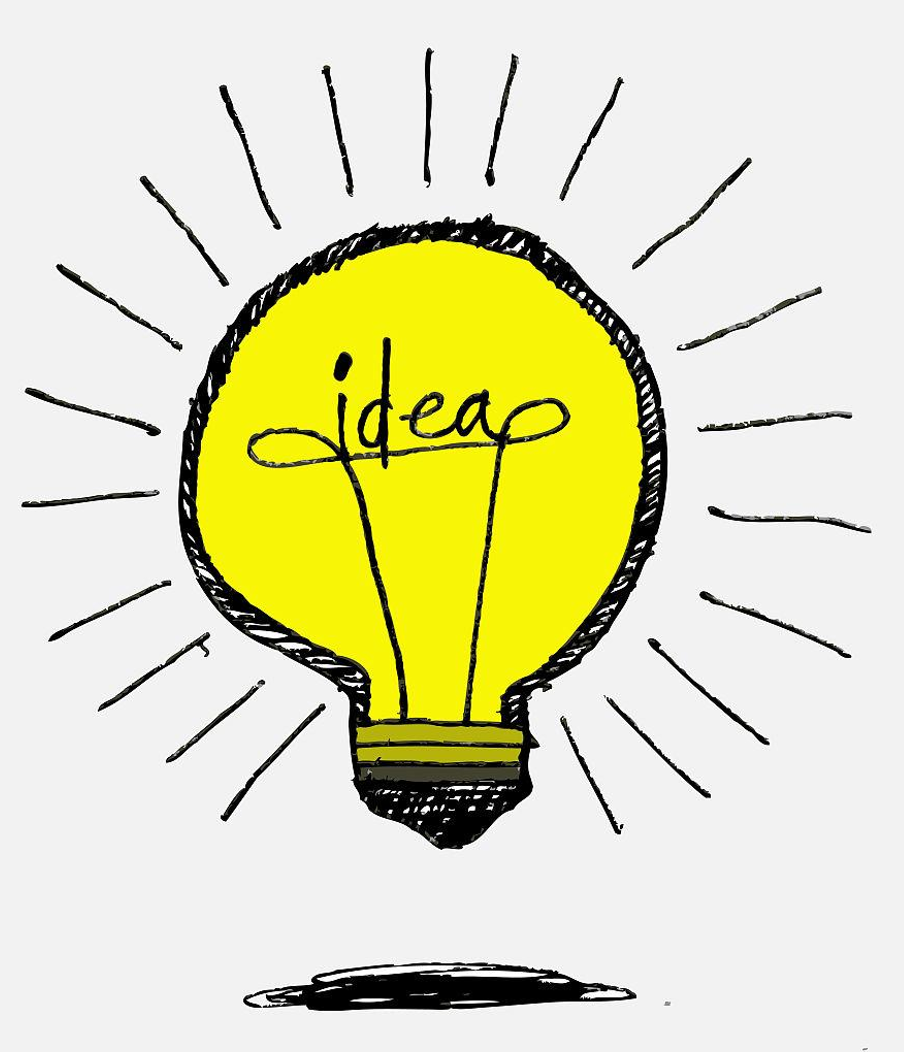 introduce six-quark interaction in NJL model,
and three quarks pair into nucleons
2024/11/1
8
Nucleons in terms of quarks
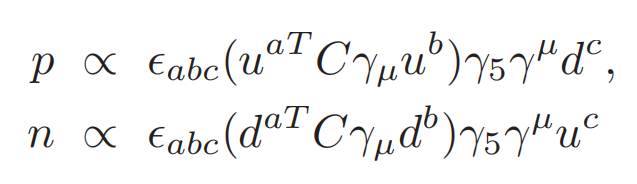 QCD sum rules：
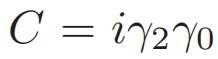 B. L. Ioffe, Nucl. Phys. B 188, 317-341 (1981)
Take Fiertz transformations:
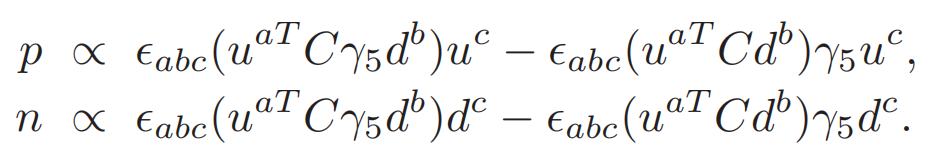 X. m. Jin, et. Al., Phys. Rev. C 49, 464-477 (1994).
Lattice QCD：scalar channels dominate
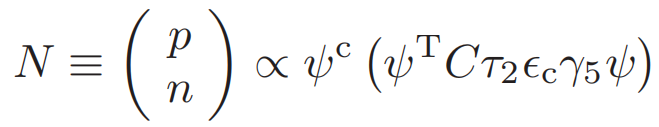 2024/11/1
9
Extended NJL model
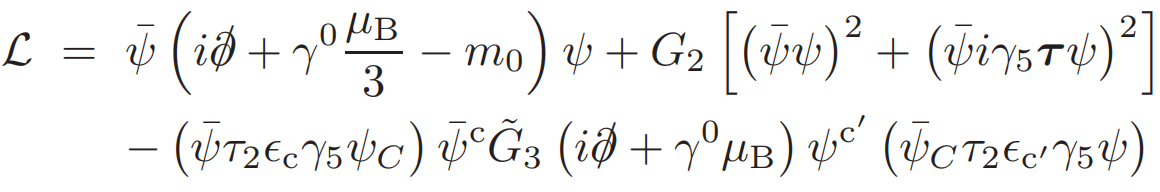 Principles for the introduction:
1.  Desired three-quark state for nucleons;
2.  Keep the original symmetries：chiral, Lorentz;
3.  Bare nucleon term the same as Dirac field;
4.  Coupling constant captures confinement.
2024/11/1
10
Beyond mean field approximation
Mean field approximation
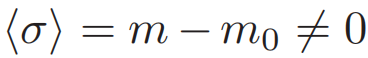 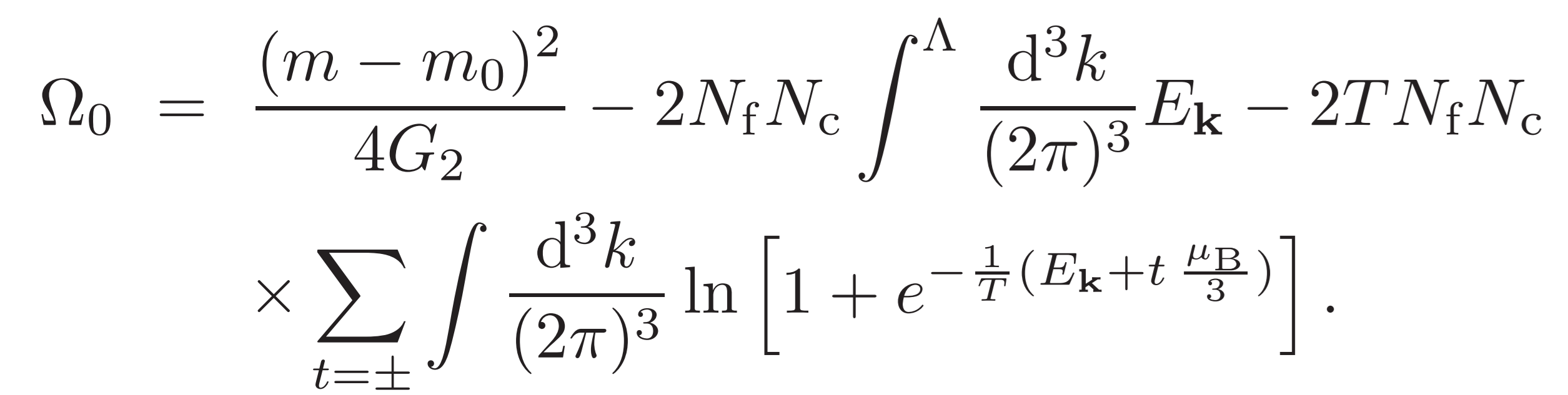 Thermodynamic potential
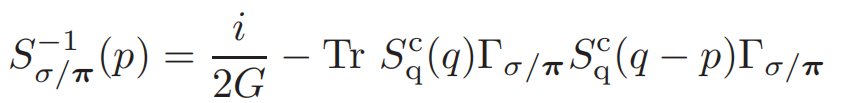 RPA
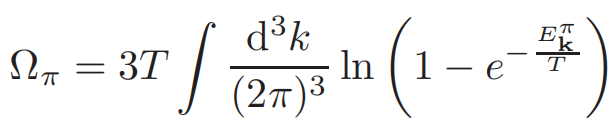 Contributions of pions
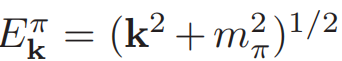 2024/11/1
11
RPA for nucleons and beyond
HS transformation
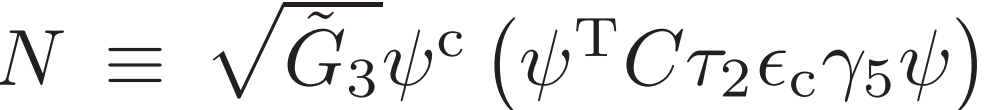 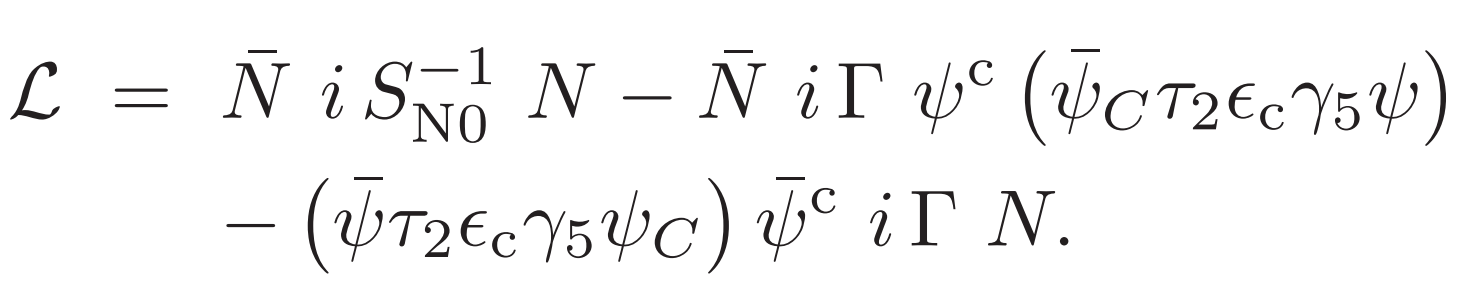 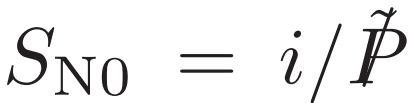 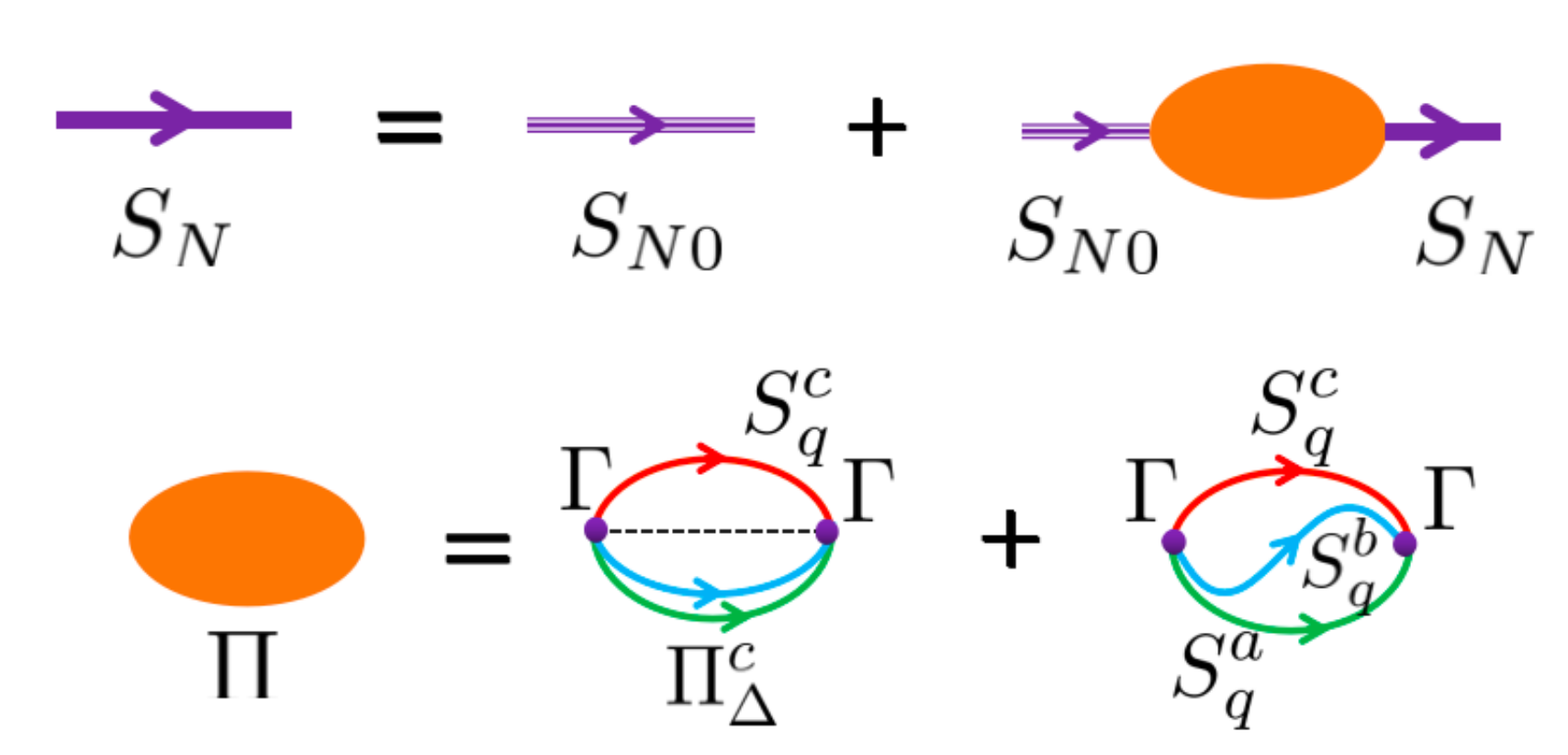 RPA scheme for dressed nucleon
propagator
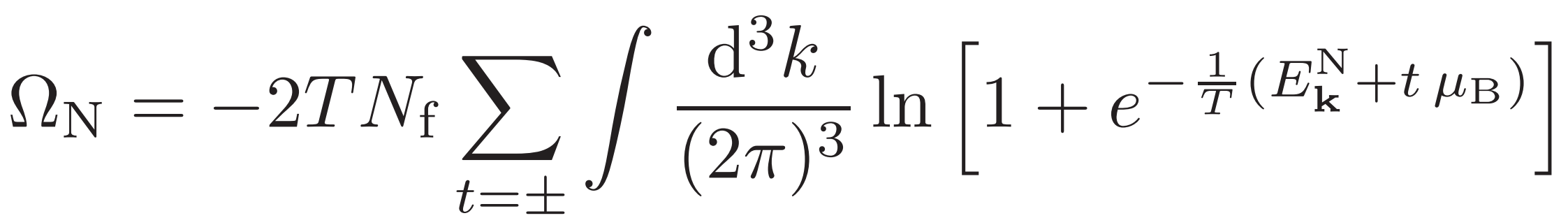 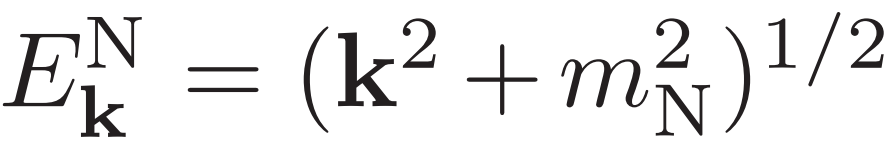 2024/11/1
12
Coupling and current quark mass
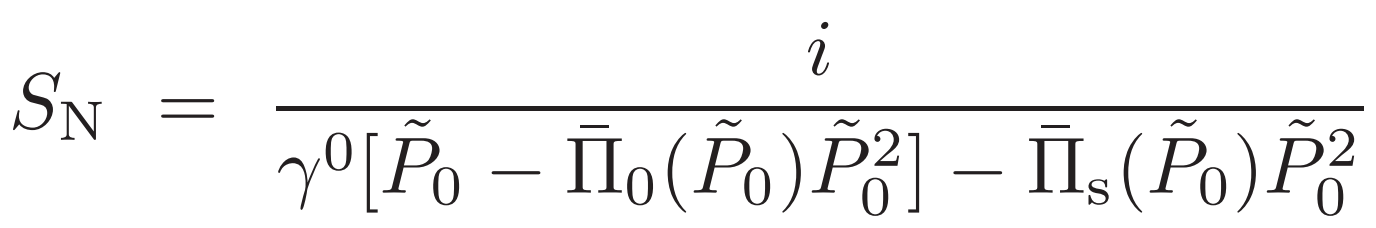 Dressed propagator
Nucleon vacuum mass is large
Coupling
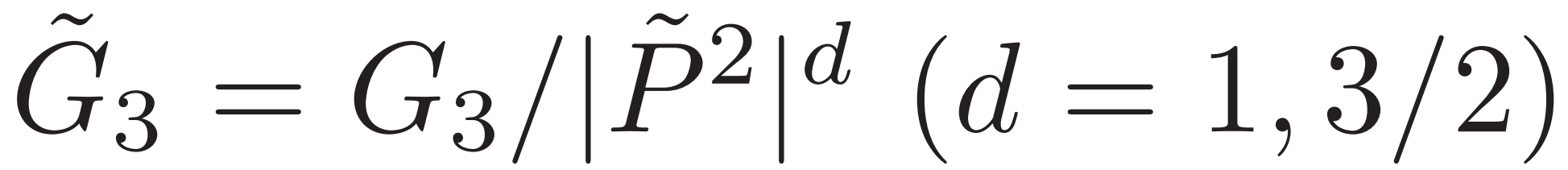 Small quark mass
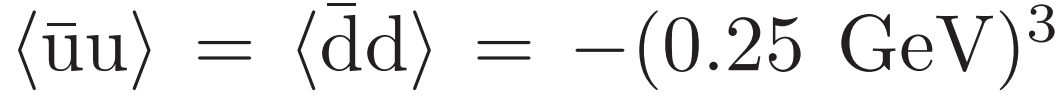 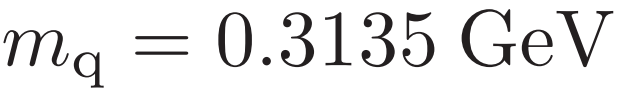 Large quark mass
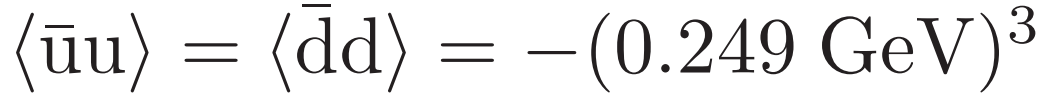 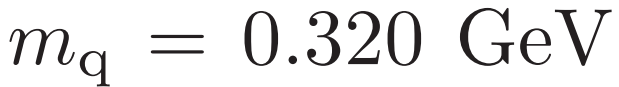 2024/11/1
13
Results for small quark mass
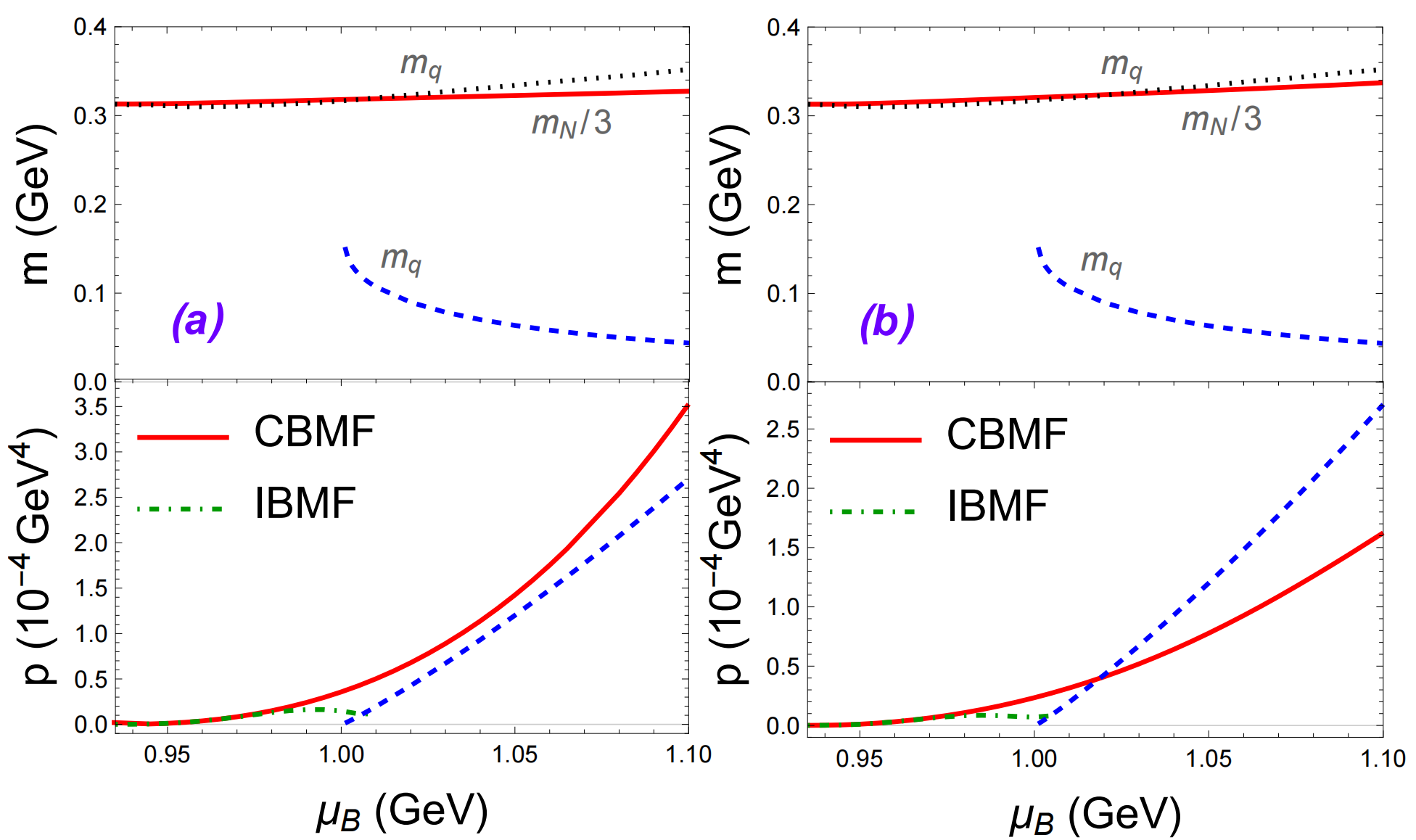 2024/11/1
14
2. Associated with chiral symmetry restoration
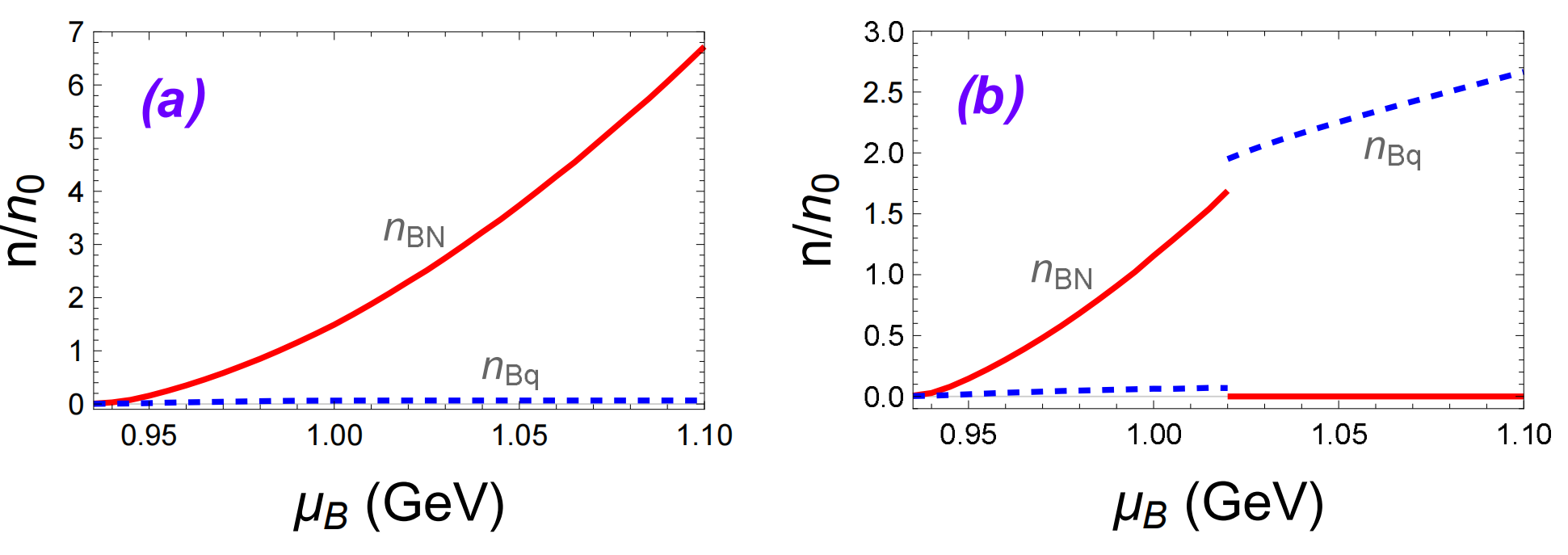 3. no quarkyonic matter
2024/11/1
15
Results for large quark mass
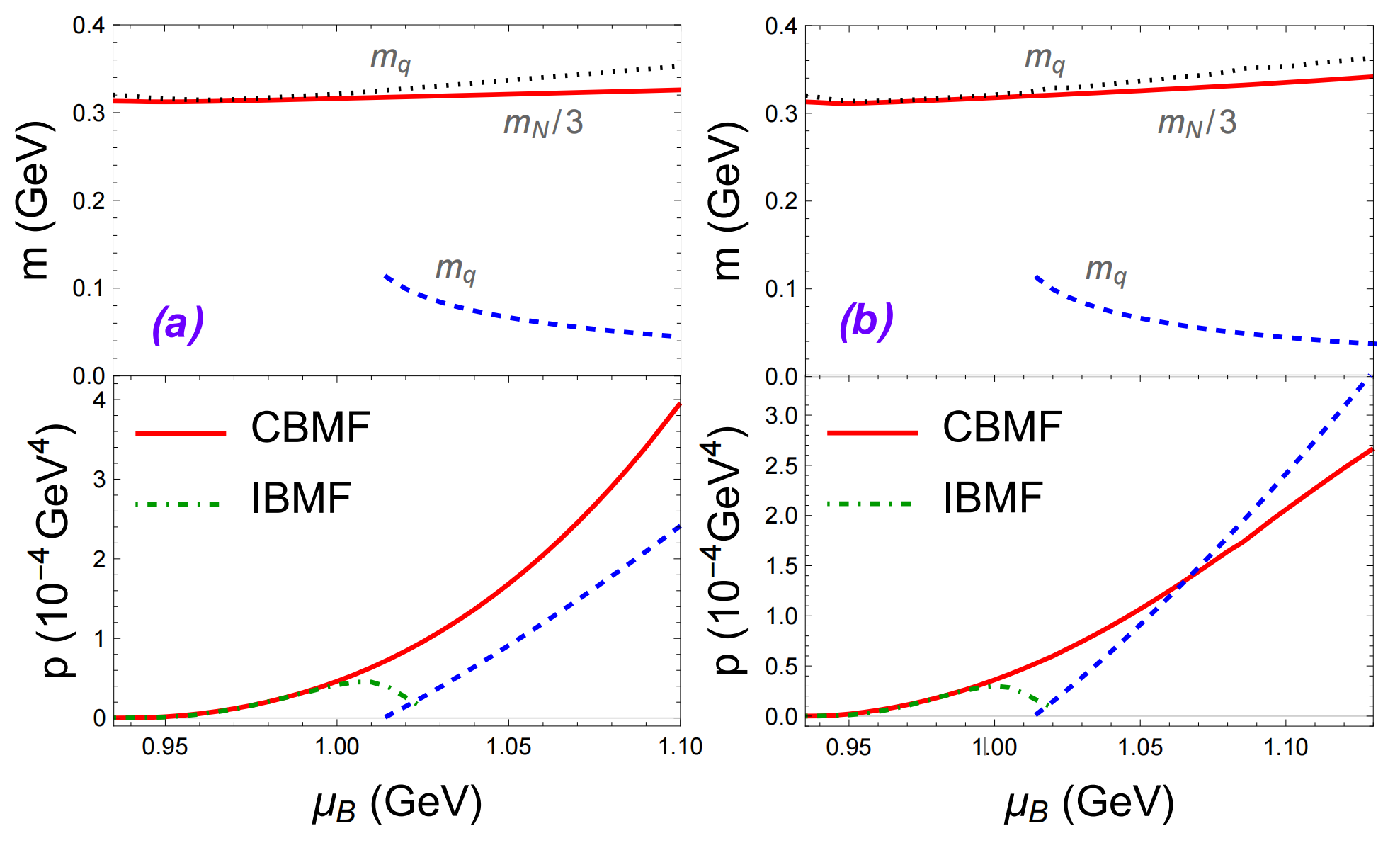 2024/11/1
16
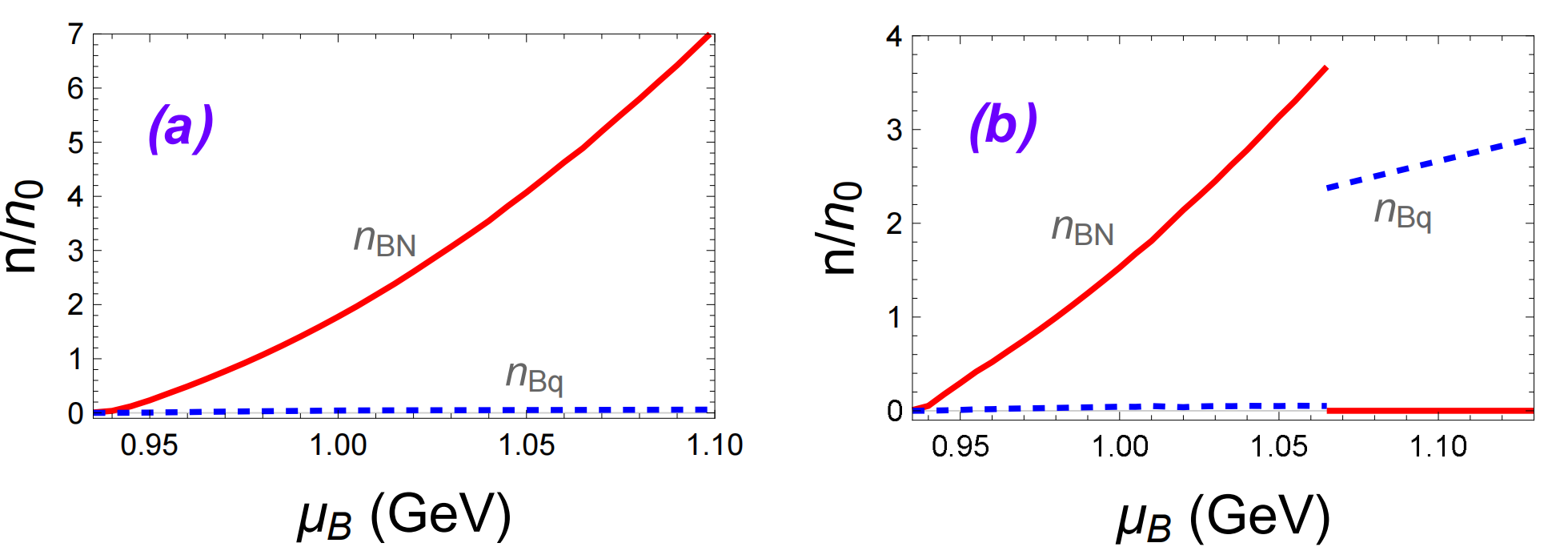 (b) Baryon density decreases with chemical potential at the transition point
Nonphysical
2024/11/1
17
Summary and perspectives
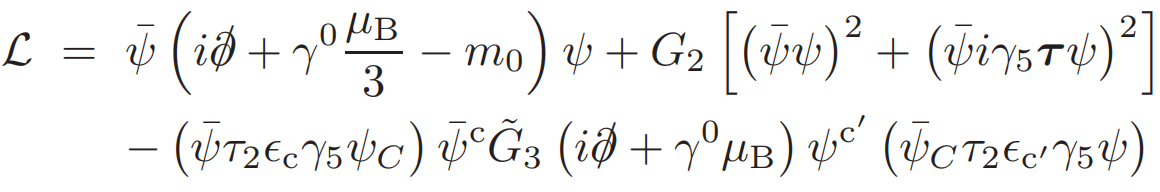 Saturation properties and neutron stars
Thanks!
2024/11/1
18